The Federation of Texas A&M Mothers’ Clubs
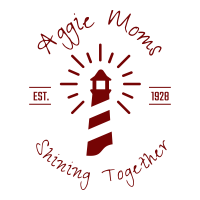 Holiday Virtual Boutique
Registration form available at aggiemoms.org/boutique
Town Hall Zoom meeting on October 5
Registration form and $25 fee due on October 12
Facebook post must be submitted by October 26
Boutique goes live midnight on October 31 and ends on November 30
Contact Alice Artman, 5th VP Boutique – 5thvpboutique@aggienetwork.com – 979-417-5232